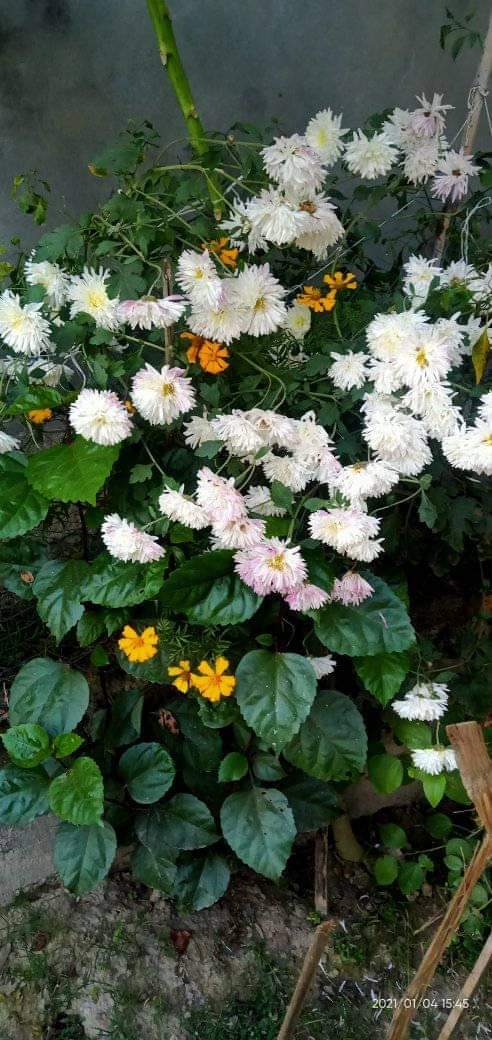 আজকের ক্লাসে সবাইকে
স্বাগতম
পরিচিতি
শিক্ষক পরিচিতি
পাঠ পরিচিতি
মোঃবায়েজিদুল হাসান
সহকারী শিক্ষক গণিত
রাণীগাঁও দাখিল মাদ্রাসা
চুনারুঘাট,হবিগঞ্জ
শ্রেণিঃ ৮ম
বিষয়ঃ বিজ্ঞান
অধ্যায়ঃত্রয়োদশ
চিত্র গুলো লক্ষ্য কর
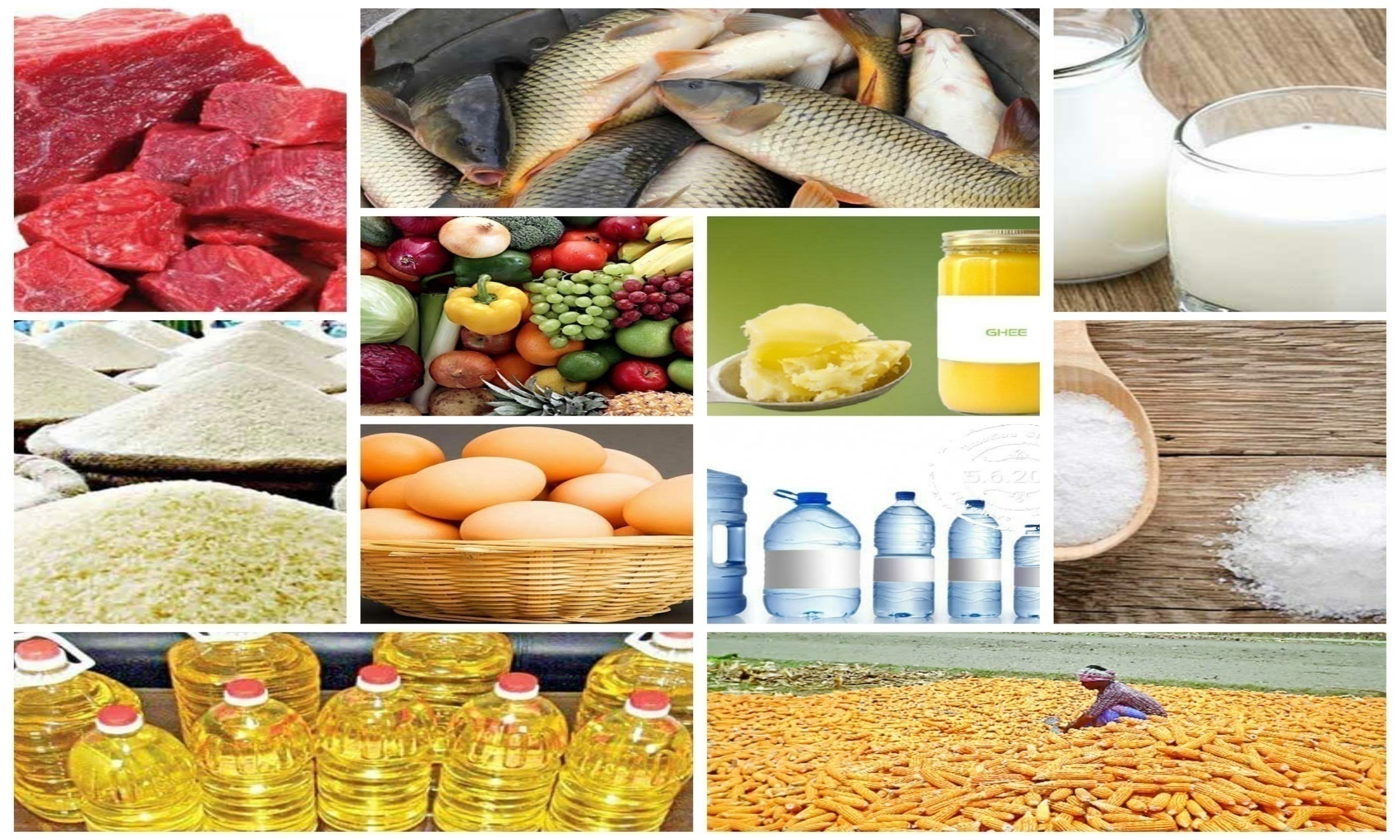 [Speaker Notes: উপরের চিত্রে কি দেখতেছ? এবং এগুলো আমরা কি করি? এভাবে প্রশ্নোত্তরের মাধ্যমে  পাঠ শিরোনাম বের করব।]
পাঠ শিরোনাম
আমাদের আজকের পাঠ
খাদ্য ও পুষ্টি
শিখনফল
এই পাঠ শেষে শিক্ষার্থীরা-
বিভিন্ন খাদ্যের পুষ্টগুণ ব্যাখ্যা করতে পারবে;
পুষ্টির অভাব জনিত রোগ নির্ণয় ও প্রতিরোধের উপায়  বর্ণ্না করতে পারব;
চাহিদা অনুযায়ী খদ্য নির্বাচন করতে পারবে;
খাদ্য কি?
জীবের দেহে শক্তি সরবরাহ করতে ,দেহ গঠনে ,জীবনকে বজায় রাখতে 
 যেসব জৈব উপাদান গ্রহণ করে তাকে খাদ্য বলে।
খাদ্যের পুষ্টি উপাদান রয়েছে ৬ টিঃ
১। আমিষ
২।শর্করা
৩।চর্বি
৪।ভিটামিন
৫। খনিজ লবণ
৬।  পানি
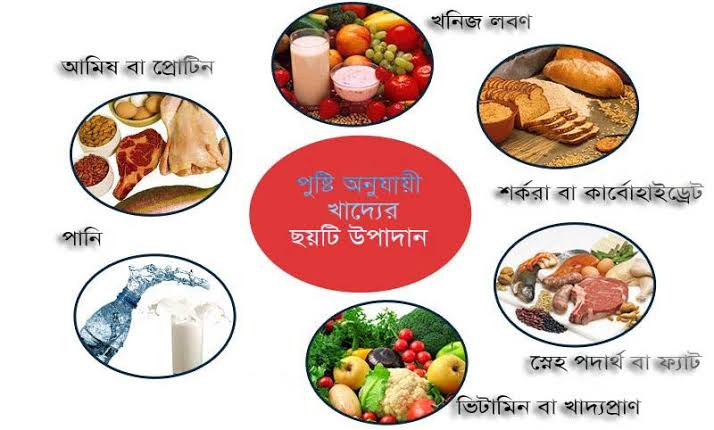 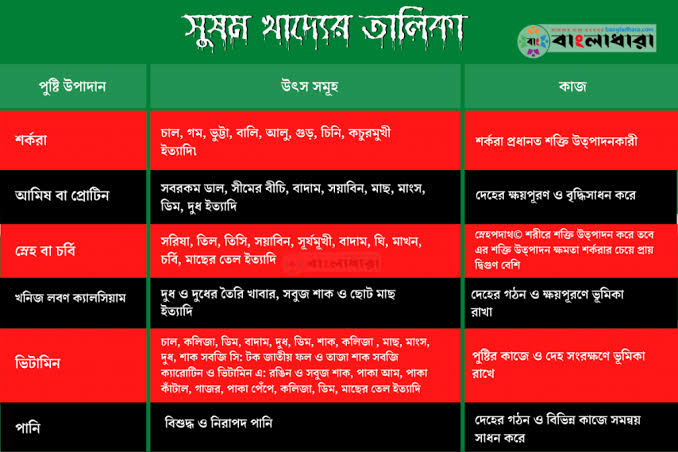 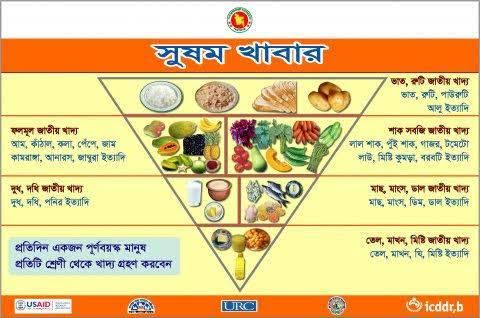 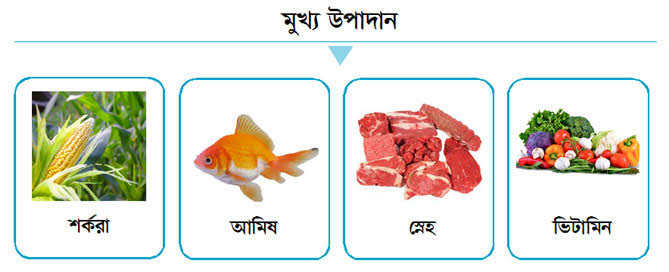 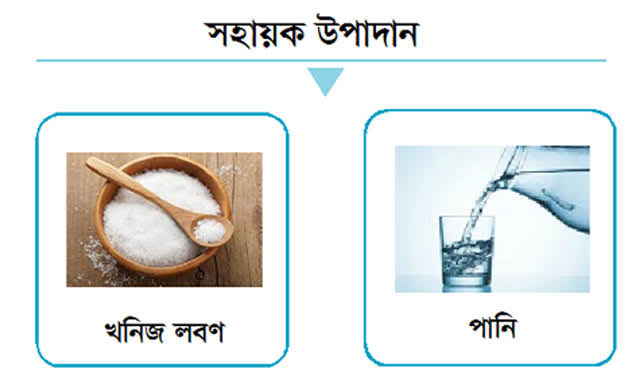 পুষ্টি
পুষ্টি একটি প্রক্রিয়া। এ প্রক্রিয়াতে খাদ্যবস্তু খাওয়ার পর পরিপাক হয় 
এবং জটিল উপাদান গুলো ভেঙ্গে সরল উপাদানে পরিণত হয়।
দেহ এসব সরল উপাদান  শোষণ করে নেয়।শোষণের পর খাদ্য উপাদান গুলো 
দেহের সকল অঙ্গের ক্ষয়প্রাপ্ত কোষের পুনর্গঠন ও দেহের
বৃদ্ধির জন্য নতুন কোষ গঠন করে। ফলে   মানুষের দেহের শক্তি জোগায়,বৃদ্ধি নিশ্চিত করে,মেধা ও বুদ্ধি বাড়ায়,রোগ প্রতিরোধ করে এবং মানুষকে  কর্মক্ষম করে তুলে।
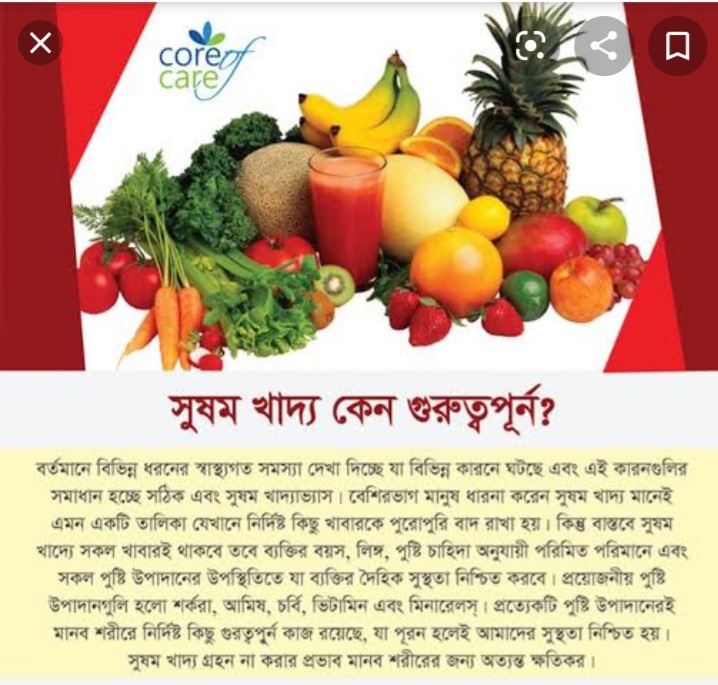 একক কাজ
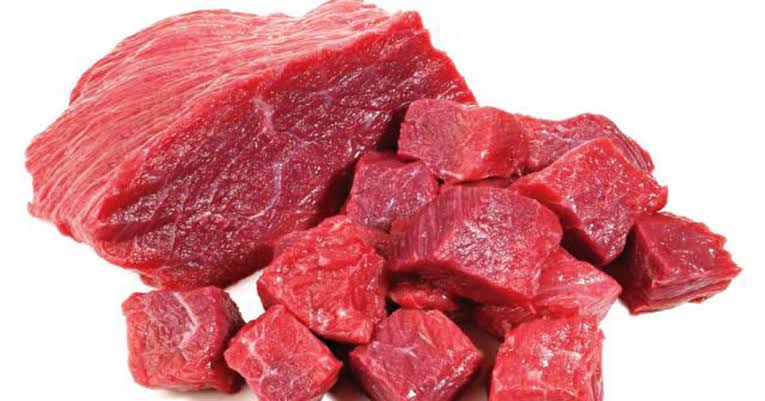 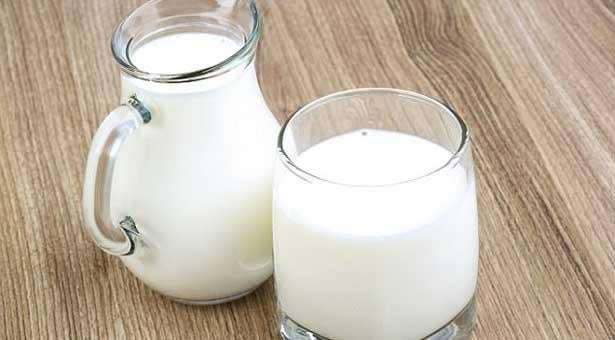 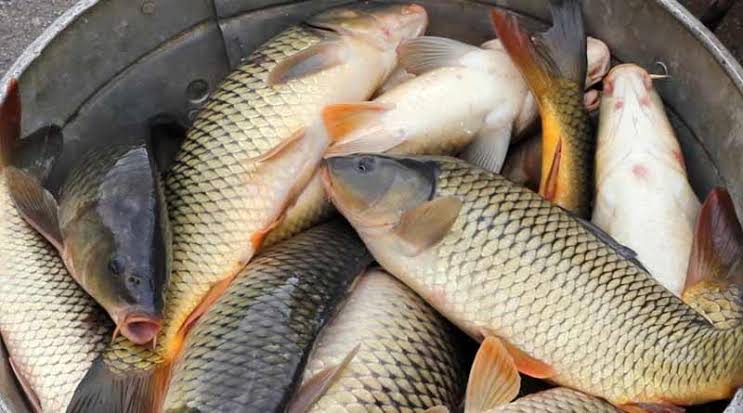 মানুষের শরীরে আমিষ বা প্রোটিন কী কী কাজ করে তা লিখ;
দলীয় কাজ
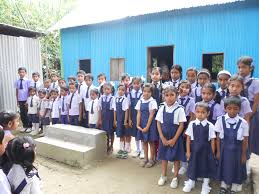 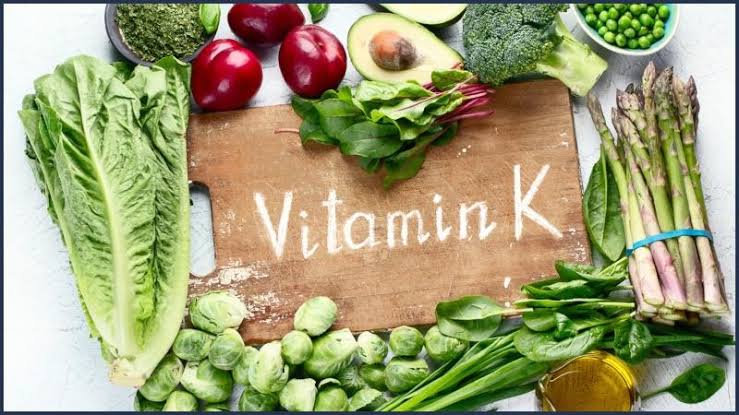 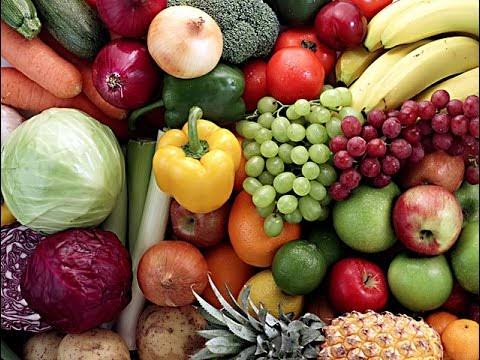 চিত্রে  খাবার গুলোর মধ্যে কোন খাবারে
কী কী ভিটামিন আছে?
মূল্যায়ন
১। কোনটি দেহে তাপ ও শক্তি উৎপাদন করে?
(ক) পানি 
 (খ) ভিটামিন
 (গ) খনিজ লবণ
 (ঘ) স্নেহপদার্থ
২। কোন ভিটামিনের অভাবে রিকেটস রোগ হয়?
(ক) ভিটামিন এ 
(খ) ভিটামিন সি
(গ) ভিটামিন ডি
(ঘ) ভিটামিন ই
বাড়ির কাজ
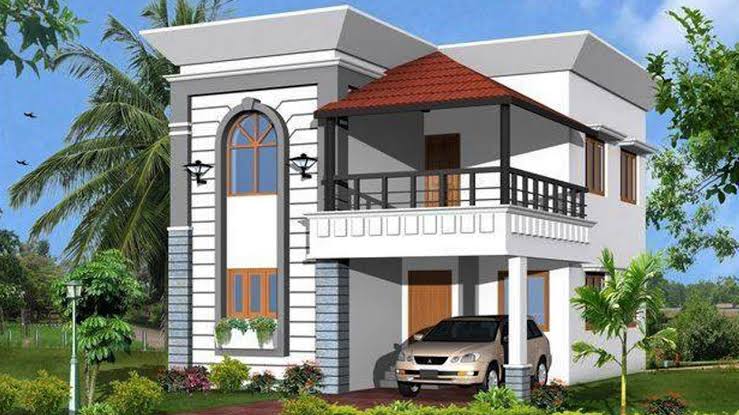 কিলোক্যালরি কী?
ভিটামিন ‘এ’ এর অভাবে কী কী অসুবিধা দেখা দেয়?
রিকেটস রোগের লক্ষণ গুলো কী কী?
রক্তে  হিমোগ্লোবিনের প্রয়োজনীয়তা কী?
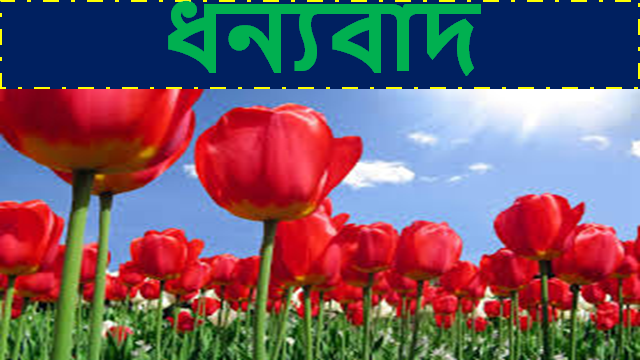